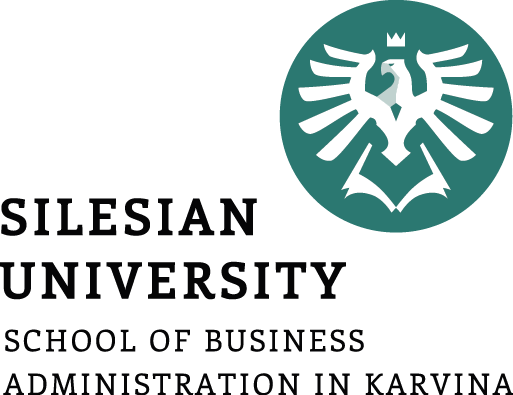 CAPITAL BUDGETING DECISIONS
Ing. Markéta Šeligová, Ph.D.
MANAGERIAL ACCOUNTING/NANMU
CAPITAL BUDGETING DECISIONS
Outline of the lecture
Capital budgeting

 Cash flow versus net operating income

 The time value of money 

 The payback method

 The net present value method
CAPITAL BUDGETING DECISIONS
CAPITAL BUDGETING
the term capital budgeting is used to describe how managers plan significant investment in projects that have long-term implications such as the purchase of new equipment or the introduction of new products

most companies have many more potential projects than can actually be funded

hence, managers must carefully select those projects that promise the greatest future return 

how well managers make these capital budgeting decisions is a critical factor in the long-run financial health of the organization
CAPITAL BUDGETING DECISIONS
TYPICAL CAPITAL BUDGETING DECISIONS (1)
any decision that involves a cash outlay now in order to obtain a future return is a capital budgeting decision

typical capital budgeting decisions include:
Cost reduction decisions. 
Should new equipment be purchased to reduce costs?

Expansion decisions. 
Should a new plant, warehouse, or other facility be acquired to increase capacity and sales?

Equipment selection decisions. 
Which of several available machines should be purchased?

Lease or buy decisions. 
Should new equipment be leased or purchased?

Equipment replacement decisions. 
Should old equipment be replaced now or later?
CAPITAL BUDGETING DECISIONS
TYPICAL CAPITAL BUDGETING DECISIONS (2)
capital budgeting decisions fall into two broad categories - screening decisions and preference decisions

screening decisions relate to whether a proposed project is acceptable - whether it passes a preset hurdle

for example, a company may have a policy of accepting projects only if they provide a return of a least 20% on the investment; the required rate of return is the minimum rate of return a project must yield to be acceptable

preference decisions, by contrast, relate to selecting from among several acceptable alternatives

to illustrate, a company may be considering several different machines to replace an existing machine on the assembly line; the choice of which machine to purchase is a preference decision
CAPITAL BUDGETING DECISIONS
CASH FLOW VERSUS NET OPERATING INCOME (1)
Typical cash outflows

most projects have at least three types of cash outflows

first, they often require an immediate cash outflow in the form of an initial investment in equipment, other assets, and installation costs

any salvage value realized from the sale of old equipment can be recognized as a reduction in the initial investment or as a cash inflow

second, some projects require a company to expand its working capital
CAPITAL BUDGETING DECISIONS
CASH FLOW VERSUS NET OPERATING INCOME (2)
Working capital

working capital is current assets (cash, accounts receivable, and inventory) less current liabilities

when a company takes on a new project, the balances in the current asset accounts often increase

for example, opening a new Nordstrom´s department store requires additional cash in sales registers and more inventory

these additional working capital needs are treated as part of the initial investment in a project

many projects require periodic outlays for repairs and maintenance and additional operating costs
CAPITAL BUDGETING DECISIONS
CASH FLOW VERSUS NET OPERATING INCOME (3)
Typical cash inflows

most projects also have at least three types of cash inflows

first, a project will normally increase revenue or reduce costs; the amount involved should be treated as a cash inflow for capital budgeting purposes; from a cash flow standpoint, a reduction in costs is equivalent to an increase in revenues

second, cash inflows are also frequently realized from selling equipment for its salvage value when a project ends, although the company may actually have to pay to dispose of some low-value or hazardous items

third, any working capital that was tied up in the project can be released for use elsewhere at the end of the project and should be treated as a cash inflow at that time; working capital is released, for example, when a company sells off its inventory or collects its accounts receivable
CAPITAL BUDGETING DECISIONS
THE TIME VALUE OF MONEY (1)
the time value of money recognizes that a dollar today is worth more than a dollar a year from now if for no other reason than you could put the dollar in a bank today and have more than a dollar a year from now

because of the time value of money, capital investments that promise earlier cash flows are preferable to those that promise later cash flows

although the payback method focuses on cash flows,s it does not recognize the time value of money

in other words, it treats a dollar received today as being of equal value to a dollar received at any point in the future
CAPITAL BUDGETING DECISIONS
THE TIME VALUE OF MONEY (2)
conversely, the net present value and internal rate of return methods not only focus on cash flows, but they also recognize the time value of those cash flows

these two methods use a technique called discounting cash flows to translate the value of future cash flows to their lesser present value
CAPITAL BUDGETING DECISIONS
THE PAYBACK METHOD (1)
the payback method of evaluating capital budgeting projects focuses on the payback period

the payback period is the length of time that it takes for a project to recover its initial cost from the net cash inflows that it generates

this period is sometimes referred to as the time that it takes for an investment to pay for itself

the basic premise of the payback method is that the more quickly the cost of an investment can be recovered, the more desirable is the investment
CAPITAL BUDGETING DECISIONS
THE PAYBACK METHOD (2)
CAPITAL BUDGETING DECISIONS
EVALUATION OF THE PAYBACK METHOD (1)
the payback method is not a true measure of the profitability of an investment

rather, it simply tells a manager how many years are required to recover the original investment


unfortunately, a shorter payback period does not always mean that one investment is more desirable than another

a further criticism of the payback method is that it does not consider the time value of money 

a cash inflow to be received several years in the future is weighed the same as a cash inflow received right now
CAPITAL BUDGETING DECISIONS
EVALUATION OF THE PAYBACK METHOD (2)
on the other hand, under certain conditions the payback method can be very useful

for one thing, it can help identify which investment proposals are in the ballpark

that is, it can be used as a screening tool to help answer the question - Should I consider this proposal further?

if a proposal doesnt´t provide a payback within some specified period, then there may be no need to consider it further

in addition, the payback period is often important to new companies that are cash poor
CAPITAL BUDGETING DECISIONS
EVALUATION OF THE PAYBACK METHOD (3)
when a company is cash poor, a project with a short payback period but a low rate of return might be preferred over another project with a high rate of return but a long payback period

the reason is that the company may simply need a faster return of its cash investment 

the payback method is sometimes used in industries where products become obsolete very rapidly - such as consumer electronics; because products may last only a year or two, the payback period on investments must be very short
CAPITAL BUDGETING DECISIONS
PAYBACK AND UNEVEN CASH FLOWS
when the cash flows associated with an investment project change from year to year, the simple payback formula that we outlined earlier cannot be used

instead, the payoff period can be computed as follows: 

Payback period = Number of years up to the year in which the investment is paid off + (Unrecovered investment at the beginning of the year in which the investment it paid off ÷ Cash inflow in the period in which the investment is paid off)
CAPITAL BUDGETING DECISIONS
THE NET PRESENT VALUE METHOD (1)
the net present value method and the internal rate of return method use discounted cash flows to analyze capital budgeting decisions

the net present value method compares the present value of a project´s cash inflows to the present value of its cash outflows

the difference between the present value of these cash flows, called the net present value, determines whether or not a project is an acceptable investment

when performing net present value analysis, managers usually make two important assumptions

first, they assume that all cash flows other than the initial investment occur at the end of periods
CAPITAL BUDGETING DECISIONS
THE NET PRESENT VALUE METHOD (2)
this assumption is somewhat unrealistic because cash flows typically occur throughout a period rather than just at its end; however, it simplifies the computations considerably

second, managers assume that all cash flows generated by an investment project are immediately reinvested at a rate of return equal to the rate used to discount the future cash flows, also known as the discount rate

it this condition is not met, the net present value computations will not be accurate
CAPITAL BUDGETING DECISIONS
THE NET PRESENT VALUE METHOD (3)
to improve your understanding of the minimum required rate of return, it bears emphasizing that a company´s cost of capital is usually regarded as its minimum required rate of return

the cost of capital is the average rate of return that the company must pay to its long-term creditors and its shareholders for the use of their funds

if a project´s rate of return is less than the cost of capital, the company does not earn enough to compensate its creditors and shareholders

therefore, any project with a rate of return less than the cost of capital should be rejected; the cost of capital serves as a screening device
CAPITAL BUDGETING DECISIONS
THE NET PRESENT VALUE METHOD (4)
when the cost of capital is used as the discount rate in net present value analysis, any project with a negative net present value does not cover the company´s cost of capital and should be discarded as unacceptable

the net present value method automatically provides for return of the original investment

whenever the net present value of a project is positive, the project will recover the original cost of the investment plus sufficient excess cash inflows to compensate the organization for tying up funds in the project
CAPITAL BUDGETING DECISIONS
THE INTERNAL RATE OF RETURN METHOD (1)
the internal rate of return is the rate of return of an investment project over its useful life

the internal rate of return is computed by finding the discount rate that equates the present value of a project´s cash outflows with the present value of its cash inflows

in other words, the internal rate of return is the discount rate that results in a net present value of zero

to compute the internal rate of return of the new mower, we must find the discount rate that will result in a zero net present value

the simplest and most direct approach when the net cash inflow is the same every year is to divide the investment in the project by the expected annual net cash inflow
CAPITAL BUDGETING DECISIONS
THE INTERNAL RATE OF RETURN METHOD (2)
CAPITAL BUDGETING DECISIONS
COMPARISON OF THE NET PRESENT VALUE AND INTERNAL RATE OF RETURN METHODS (1)
this slide compares the net present value and internal rate of return methods in three ways

1. Both method use the cost of capital to screen out undesirable investment projects. When the internal rate of return method is used, the cost of capital is used as the hurdle rate that a project must clear for acceptance.

2. The net present value method is often simpler to use than the internal rate or return method, particularly when a project does not have identical cash flows every year.
CAPITAL BUDGETING DECISIONS
COMPARISON OF THE NET PRESENT VALUE AND INTERNAL RATE OF RETURN METHODS (2)
3. The internal rate of return method makes a questionable assumption. Both methods assume that cash flows generated by a project during its useful life are immediately reinvested elsewhere. The net present value method assumes the rate of return is the discount rate, whereas the internal rate of return method assumes the rate of return earned on cash flows is the internal rate of return on the project.
CAPITAL BUDGETING DECISIONS
EXPANDING THE NET PRESENT VALUE METHOD
the total cost approach to explain how the net present value method can be used to evaluate two alternative projects

the total-cost approach is the most flexible method for comparing competing projects.
CAPITAL BUDGETING DECISIONS
LEAST-COST DECISIONS
some decisions do not involve any revenues

for example, a company may be trying to decide whether to buy or lease an executive jet

the choice would be made on the basis of which alternative - buying or leasing - would be least costly

in situation such as there, where no revenues are involved, the most desirable alternative is the one with the least total cost from a present value perspective

hence, these are known as least-cost decision
CAPITAL BUDGETING DECISIONS
INTERNAL RATE OF RETURN METHOD
when using the internal rate of return method to rank competing investment projects, the preference rule is: this higher the internal rate of return, the more desirable the project

an investment project with an internal rate of return of 18% is usually considered preferable to another project that has a return of only 15%

internal rate of return is widely used to rank projects
CAPITAL BUDGETING DECISIONS
NET PRESENT VALUE METHOD (1)
CAPITAL BUDGETING DECISIONS
NET PRESENT VALUE METHOD (2)
a few details should be clarified with respect to the computation of the project profitability index 

the investment required refers to any cash outflows that occur at the beginning of the project, reduced by any salvage value recovered from the sale of old equipment

the investment required also includes any investment in working capital that the project may need
CAPITAL BUDGETING DECISIONS
THE SIMPLE RATE OF RETURN METHOD (1)
CAPITAL BUDGETING DECISIONS
THE SIMPLE RATE OF RETURN METHOD (2)
the annual incremental net operating income included in the numerator should be reduced by the depreciation charges that result from making the investment

furthermore, the initial investment shown in the denominator should be reduced by any salvage value realized from the sale of old equipment
CAPITAL BUDGETING DECISIONS
POST AUDIT OF INVESTMENT PROJECTS
after an investment project has been approved and implemented, a post audit should be conducted

a post audit involves checking whether or not expected results are actually realized 

this is a key part of the capital budgeting process because it helps keep managers honest in their investment proposal
the data used in the post audit analysis should be actual observed data rather than estimated data